Section 4.4.0
Tuckpoint Grinder 
Grinds out old joints in masonry walls 
Has safety guard to prevent larger flying particles from contacting operators
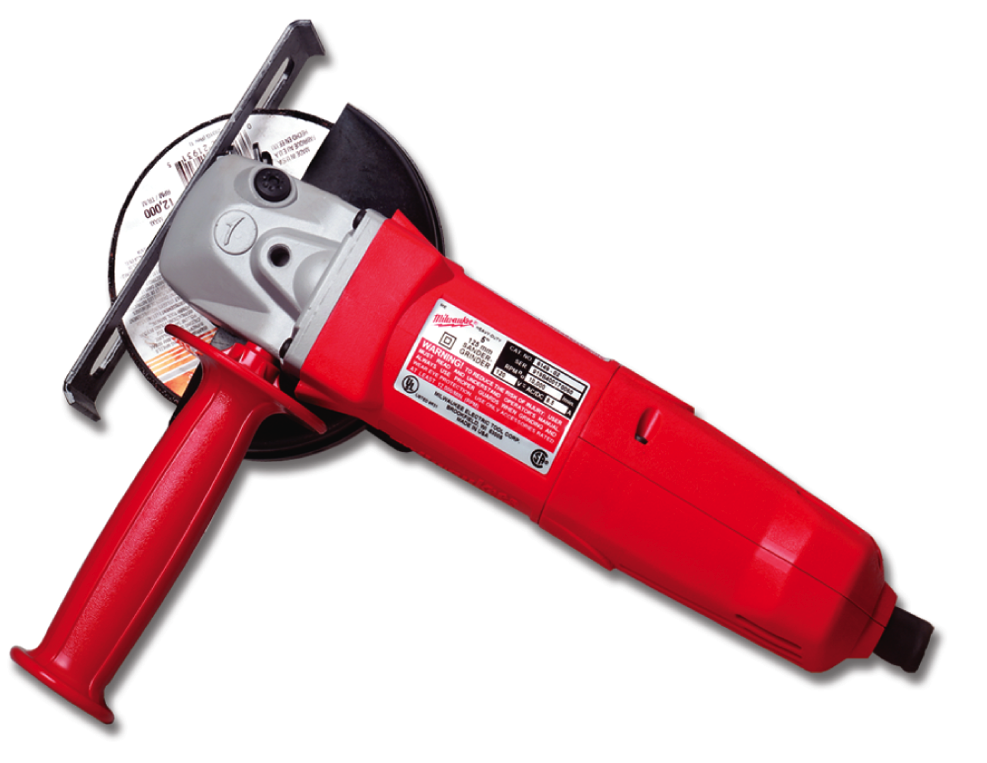 Masonry Safety 28106-13
[Speaker Notes: Note: Discuss safety guidelines for using a grinder.]
Section 4.2.0
Masonry Splitters
Cut all types of masonry units
Have no engines, but someuse hydraulic power
Have no blades
Available in wide range of sizes
Generate limited amount of dust
Neat cuts
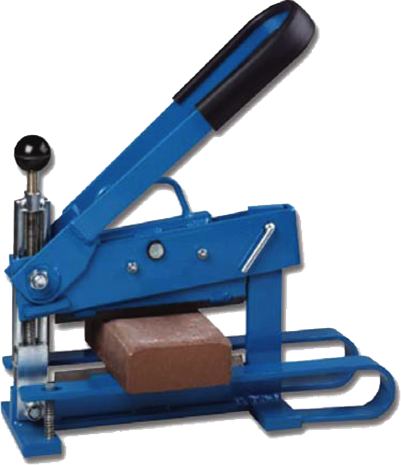 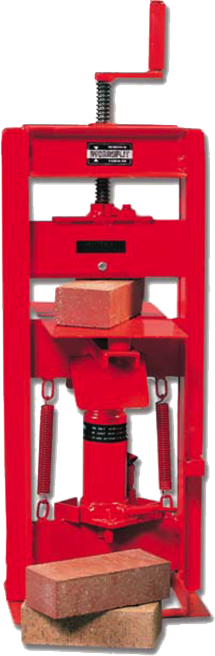 Masonry Tools and Equipment  28102-13
[Speaker Notes: Note:]
Section 4.4.0
Power Drills and Powder-Actuated Tools
Power Drill
Used to attach wall ties or other anchors
Powder-Actuated Tool
Uses an explosive charge to drive pins or studs
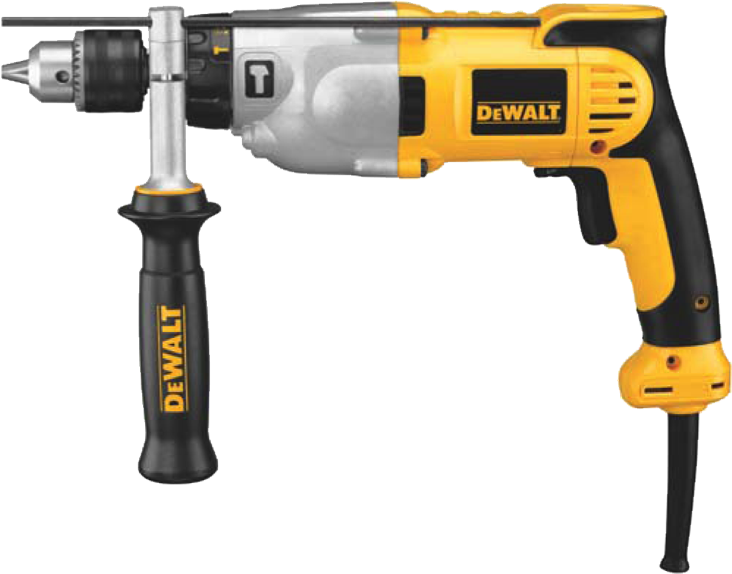 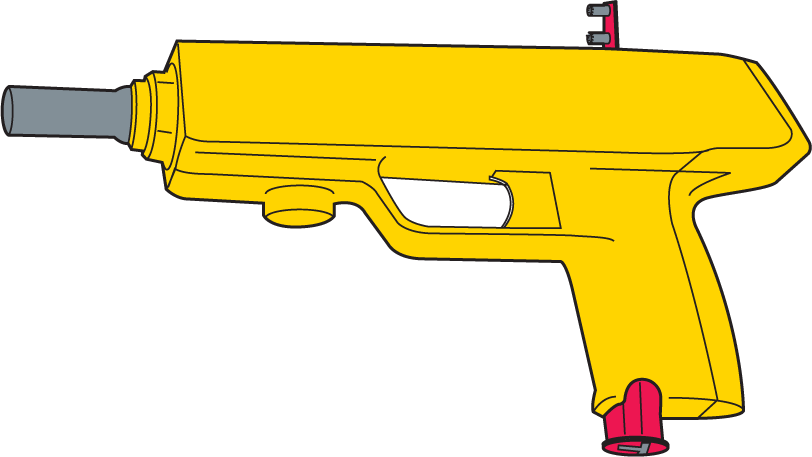 Masonry Tools and Equipment  28102-13
[Speaker Notes: Note: Discuss powder-actuated tool manufacturers’ use of color coding for powder load charges to identify the strength of the charge.]
Section 5.0.0
Power Equipment Safety Guidelines
Follow general rules for power tool safety
Keep gasoline, liquid propane gas, and diesel fuel away from any source of fire
Never have the three elements needed for fire in the same place at the same time. 
    What are the three elements?
1. Fuel
2. Heat
3. Oxygen
Masonry Tools and Equipment  28102-13
[Speaker Notes: Note: Discuss the importance of keeping areas where a forklift is used free of all flammable materials.]
Section 5.0.0
Power Equipment Safety Guidelines (continued)
Always work in well-ventilated areas.
    How do you create a “well-ventilated area”?
Do not smoke or light matches or lighters when working with flammable materials.
Store oily rags in metal containers. 
    Where would oily rags come from?
Store combustible materials only in approved containers. 
    What type of combustibles are on a job site?
Masonry Tools and Equipment  28102-13
Section 5.0.0
Power Equipment Safety Guidelines (continued)
Know the location and use of fire extinguishers. Ensure extinguishers are charged.
Keep open fuel containers away from sources of sparks, fire, and extreme heat.
Do not fill a fuel container while it is resting on a truck bed liner or other ungrounded surface.
    Why not?
Always use approved containers for flammable liquids. 
    List some flammable liquids found on a job site.
Masonry Tools and Equipment  28102-13
[Speaker Notes: Note: Explain that the tag must never be removed from a fire extinguisher because the tag indicates the date on which the extinguisher was last serviced and inspected.]
Section 5.2.0
Masonry Pump
Used to deliver mortar or grout to high elevations 
Grout is used to fill cores in block walls
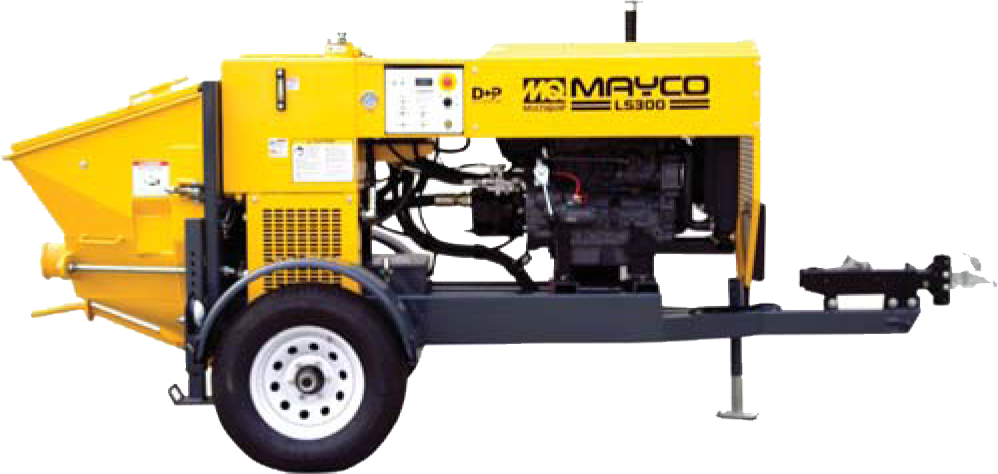 Masonry Tools and Equipment  28102-13
[Speaker Notes: Note: Ask trainees to explain the process of pumping grout from the mixer to the intake hopper of the grout pump to the delivery hose.]
Section 5.2.0
Handheld Vibrator
Used to eliminate air holes and consolidate grout
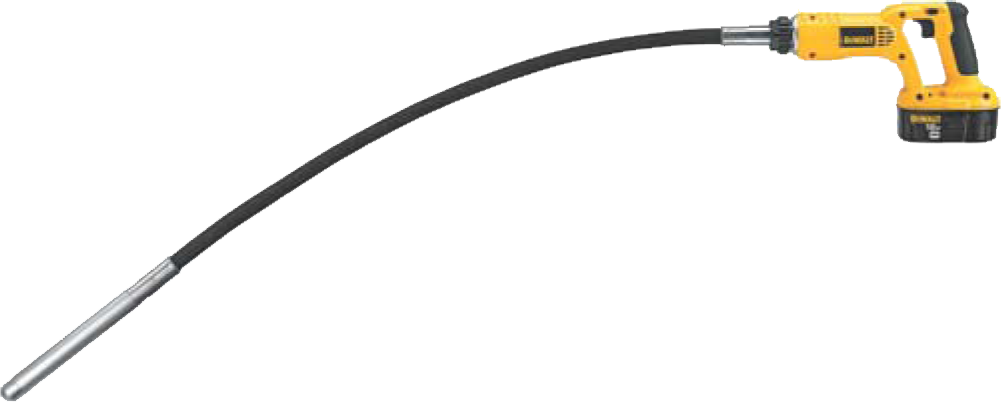 Masonry Tools and Equipment  28102-13
Section 5.2.0
Hopper
Delivery Hose
Hydraulic Grout Placer 
Used to pump grout to high elevations, over long distances, and around obstacles
Has gasoline-powered piston pump
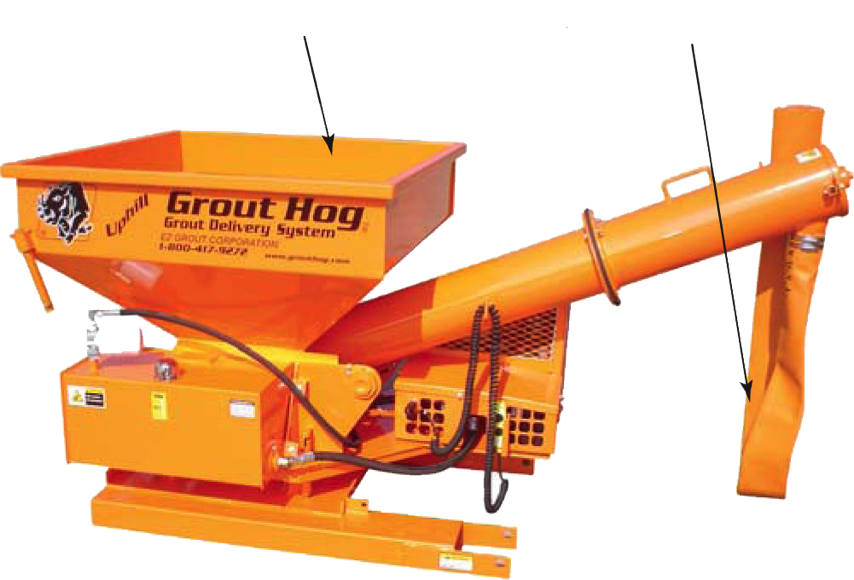 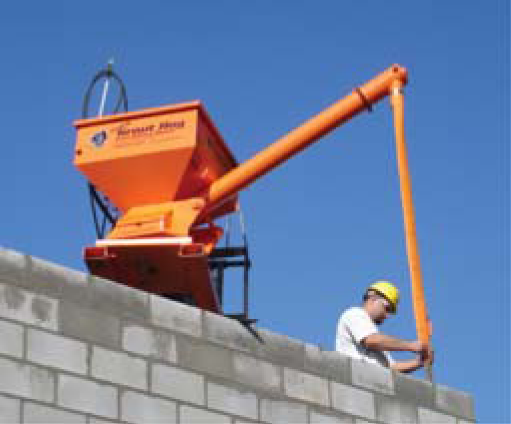 Masonry Tools and Equipment  28102-13
[Speaker Notes: Note: Have trainees note that a mason directs the hose of the grout placer.]
Section 5.3.1
Pressure Washer
Uses compressed air pump to pressurize water and deliver it to focused area
Use fan-type tip for cleaning masonry
Water volume more important than pressure
Minimum water flow = 4 to 6 gallons per minute
Water pressure = 400 to 800 psi 
Must keep water stream moving to avoid damage to masonry
Masonry Tools and Equipment  28102-13
[Speaker Notes: Note: Discuss the results of improper pressure washing techniques.]